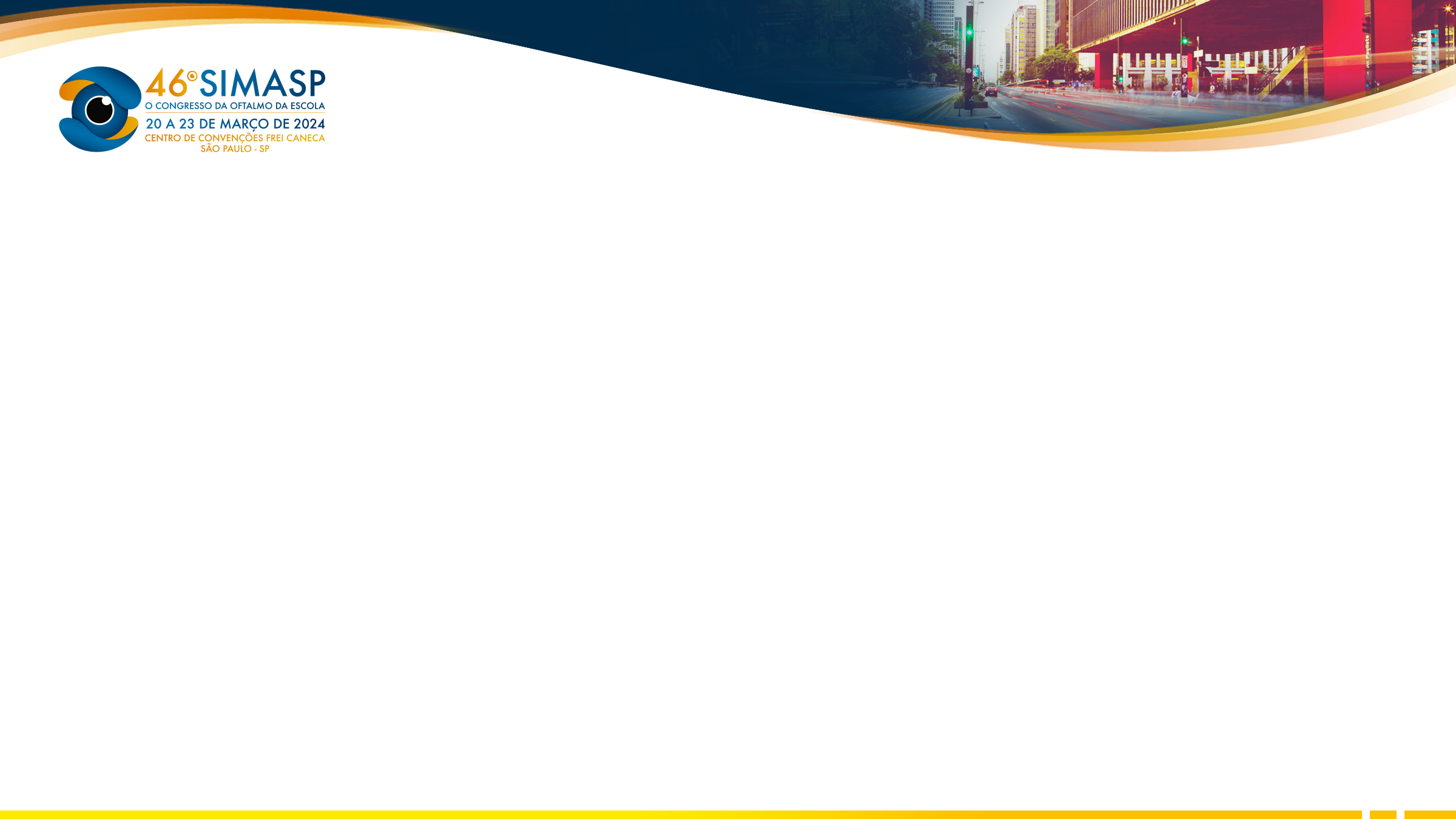 Panorama demográfico e financeiro das trabeculectomias realizadas pelo Sistema Único de Saúde na Região Sudeste do Brasil em uma década .
Lucas Bogado, Matheus Mizerani, Gabryella Tuczynski, Cecília Bioza, Bernardo Tardin, Julia Araujo.
UNIFAA
Introdução: No que se refere ao tratamento cirúrgico do glaucoma, a trabeculectomia é o procedimento mais usado para desviar os canais fisiológicos de drenagem do humor aquoso. No presente estudo objetiva-se apurar as singularidades demográficas e financeiras relacionadas às trabeculectomias realizadas pelo Sistema único de Saúde (SUS) em cada estado da região sudeste do Brasil
Métodos: As informações foram colhidas através do Departamento de informática do Sistema Único de Saúde do período de Novembro de 2013 a Novembro de 2023.
Resultados:Pelo SUS, em uma década, foram realizadas 101 trabeculectomias no Estado do Espírito Santo, 73.286,10 reais foram gastos no total, nenhum óbito registrado e o tempo de permanência foi de 0,9 dias. Minas Gerais atingiu a marca de 3.465 procedimentos, 3.202.086,44 reais utilizados e 0,2 dias de permanência média. Rio de Janeiro executou 3.629 procedimentos com 3.375.902,26 reais desembolsados dos cofres públicos e 0,2 dias de permanência média. São Paulo obteve 10.431 trabeculectomias com o gasto total de 8.852.128,24 reais e 0,3 dias de permanência média. O gasto total médio de cada paciente, em reais, foi: Espírito Santo 725,00 reais; São Paulo 848 reais; Minas Gerais 924 reais e Rio de Janeiro 930 reais.
Conclusão: A região sudeste realizou 17.626 trabeculectomias através do SUS, o principal ator foi o Estado de São Paulo, o qual realizou mais da metade dos procedimentos da região. A média de permanência nos hospitais foi de 0,2 dias sendo que, Espírito Santo destoou dos demais com 0,9 horas de permanência média, Rio de Janeiro mostrou ter o maior valor total gasto com cada paciente, próximo ao valor de Minas Gerais, o que torna viável novos estudos para analisar os motivos desses fenômenos.
Referências: BRASIL. Ministério da Saúde. DATASUS, Tabnet. Brasília, DF: Ministério da Saúde, 2023. Disponível em: https://datasus.saude.gov.br/informacoes-de-saude-tabnet/. Acesso em: 23 dez. 2023.
RIORDAN-EVA, Paul; WHITCHER, John P. Oftalmologia geral de Vaughan & Asbury. Tradução de Denise Costa Rodrigues, Idilia Ribeiro Vanzellotti e Marcio Moacyr Vasconcelos. 17. ed. Porto Alegre: AMGH, 2011.